CARNET DE CARRETILLERO
85€
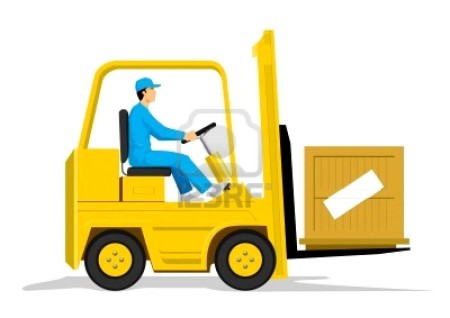 85€
INCLUYE:
-CLASES TEÓRICAS
-CLASES PRÁCTICAS
-MATERIAL DIDACTICO
-CARNET
-DIPLOMA